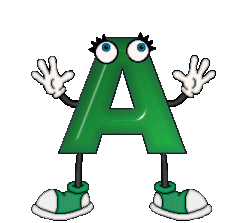 Муниципальное дошкольное образовательное учреждение
 «Детский сад №22»
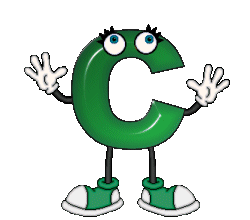 «Речевая готовность ребенка к школе»
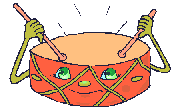 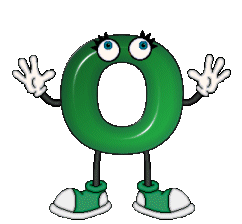 Составил: учитель-логопед
Горбунова Ирина Владимировна
Особые критерии готовности к школьному обучению:
1. Сформированность звуковой стороны речи. Ребенок должен владеть правильным, четким звукопроизношением звуков всех фонетических групп.
2. Полная сформированность фонематических процессов, умение слышать и различать, дифференцировать фонемы (звуки) родного языка.
3. Готовность к звукобуквенному анализу и синтезу звукового состава речи.
4. Умение пользоваться разными способами словообразования, правильно употреблять слова с уменьшительно-ласкательным значением, выделять звуковые и смысловые различия между словами; образовывать прилагательные от существительных.
5. Сформированность грамматического строя речи: умение пользоваться развернутой фразовой речью, умение работать с предложением.
Что могут сделать родители, чтобы обеспечить речевую готовность ребёнка к школе?
- создать в семье условия, благоприятные для общего и речевого развития детей;
- проводить целенаправленную и систематическую работу по речевому развитию детей и необходимую коррекцию недостатков в развитии речи;
- не ругать ребенка за неправильную речь;
- ненавязчиво исправлять неправильное произношение;
- не заострять внимание на запинках и повторах слогов и слов;
- осуществлять позитивный настрой ребенка на занятия с педагогами.
Необходимо учитывать важность речевого окружения ребенка. Речь должна быть четкой, ясной, грамотной, родителям необходимо как можно активнее способствовать накоплению словарного запаса детей.
Основная задача родителей — вовремя обратить внимание на различные нарушения устной речи своего ребенка, чтобы начать логопедическую работу с ним, предотвратить трудности общения в коллективе и неуспеваемость в общеобразовательной школе. Чем раньше будет начата коррекция, тем лучше ее результат.
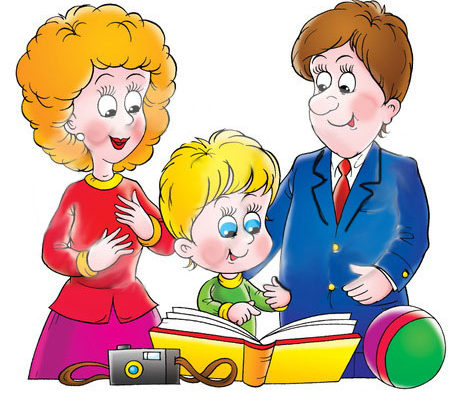 Ребенку необходимо умело и вовремя помочь. При этом очевидно, что помощь именно родителей в коррекционной работе обязательна и чрезвычайно ценна. Во-первых, родительское мнение наиболее авторитетно для ребенка, а во-вторых, у родителей есть возможность ежедневно закреплять формируемые навыки в процессе повседневного непосредственного общения.
Таким образом, благодаря совместной работе учителя-логопеда, педагога-психолога, воспитателей, родителей удаётся своевременно и качественно помочь ребенку преодолеть речевые нарушения, более успешно овладеть программным материалом по русскому языку и чтению, сформировать положительную мотивацию к учебной деятельности, сформировать у учащихся с речевой патологией уверенность в своих возможностях.
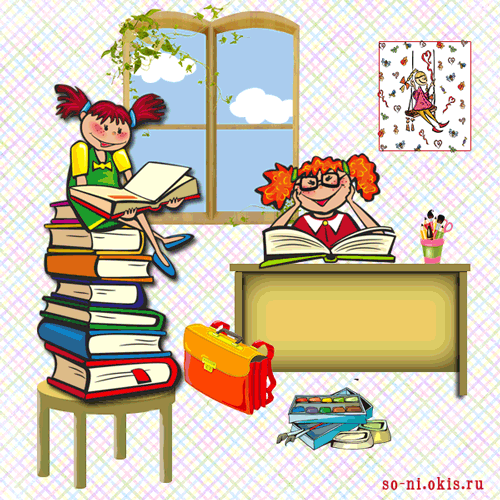 Спасибо за внимание!